Principales lineamientos para la formulación del PFCE 2018-2019
Agosto de 2017
Objetivos de la reunión
Mostrar los principales lineamientos de la Guía para la formulación del PFCE 2018-2019.
Dar a conocer el cronograma de trabajo.
Énfasis
Cobertura con equidad. 
Programas de estudio flexibles e integrales. 
Enseñanzas pertinentes y en contextos reales.
Tecnologías de la información y comunicación.
Internacionalización. 
Vinculación. 
Transversalización de la igualdad de género.
Rendición de cuentas.
Diferencias entre esta Guía y la del PFCE 2016-2017
Se reduce el número de OP (3), metas (3) y acciones (3) en los proyectos de Problemas Comunes de las DES, de la Gestión Institucional y de las DES. 

El resultado de la Síntesis de la Autoevaluación Académica y de la Gestión Institucional se deberá relacionar con los proyectos de Problemas Comunes de las DES y de la Gestión. 

La calendarización del ejercicio de los recursos se deberá realizar a nivel de los conceptos de gasto.
Diferencias entre esta Guía y la del PFCE 2016-2017
Se incorpora un nuevo Anexo relacionado con los criterios que se deberán observar para llevar a cabo la descripción de los conceptos de gasto (Anexo XV). 

Se actualizan los criterios para la formulación del proyecto que se presente en el marco del FAM y se incorpora equipamiento específico que únicamente se podrá solicitar a través de este fondo.
Conceptos que se incorporan en el FAM
Los siguientes conceptos deberán canalizarse a través del FAM:
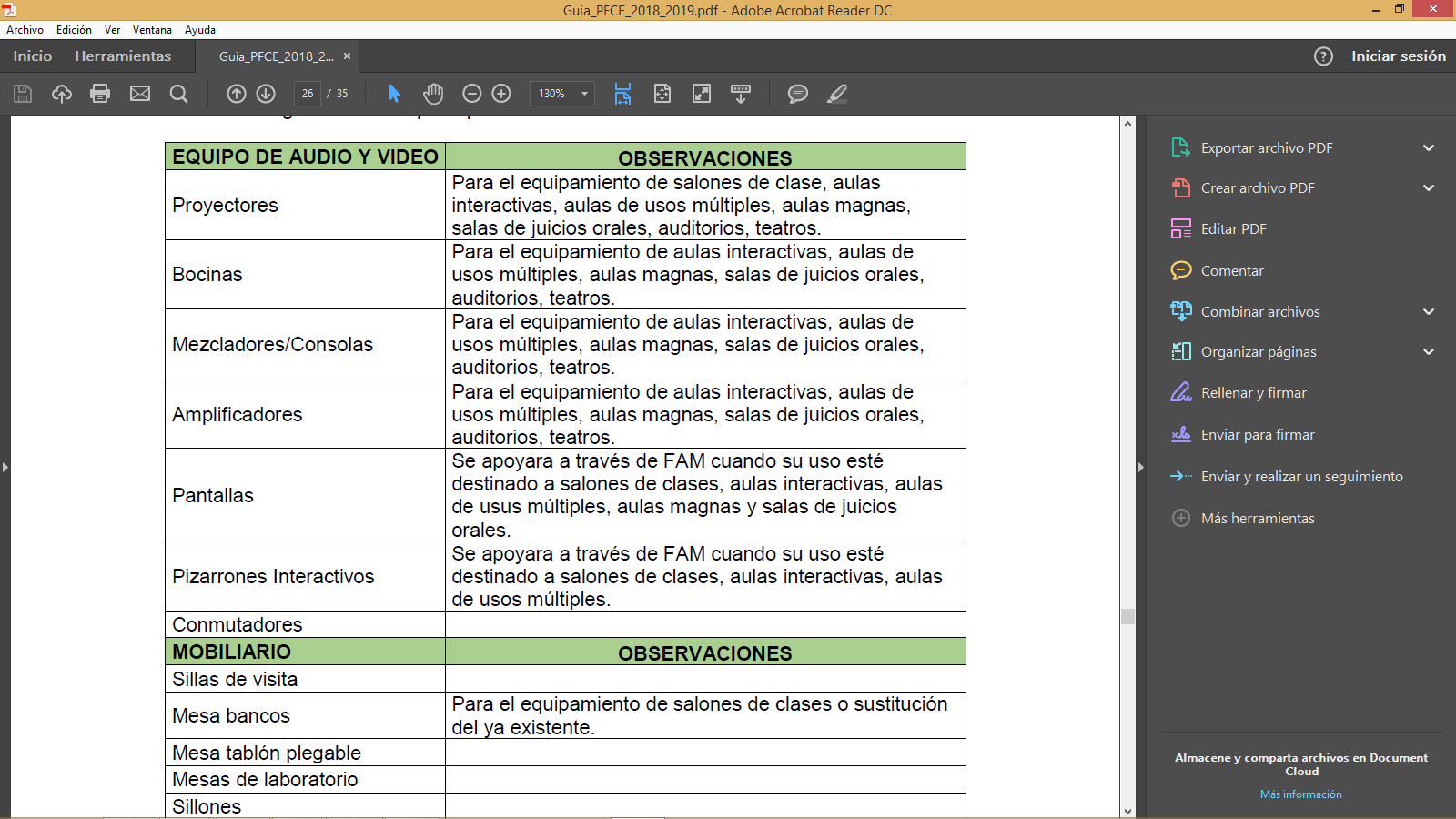 Conceptos que se incorporan en el FAM
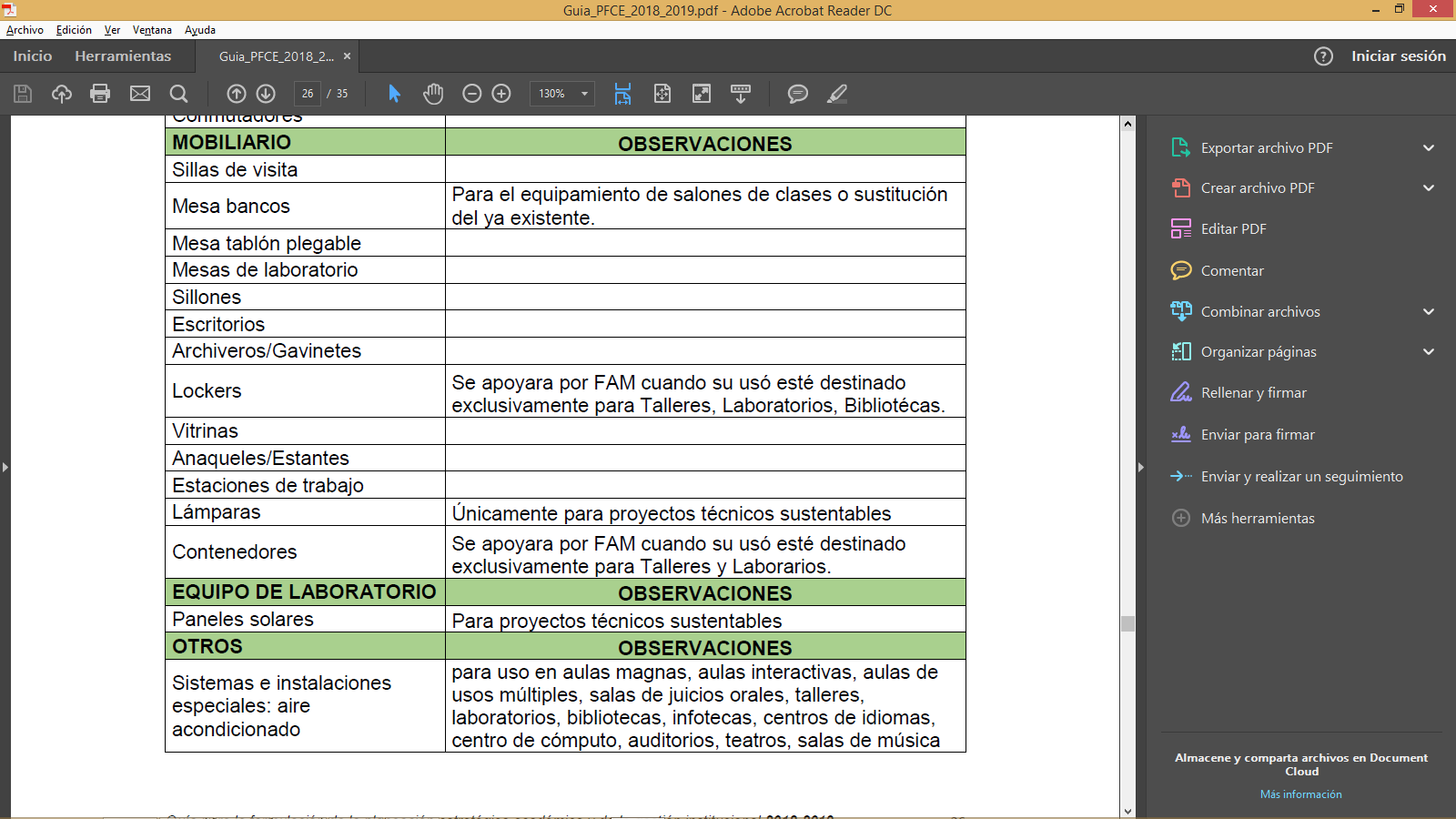 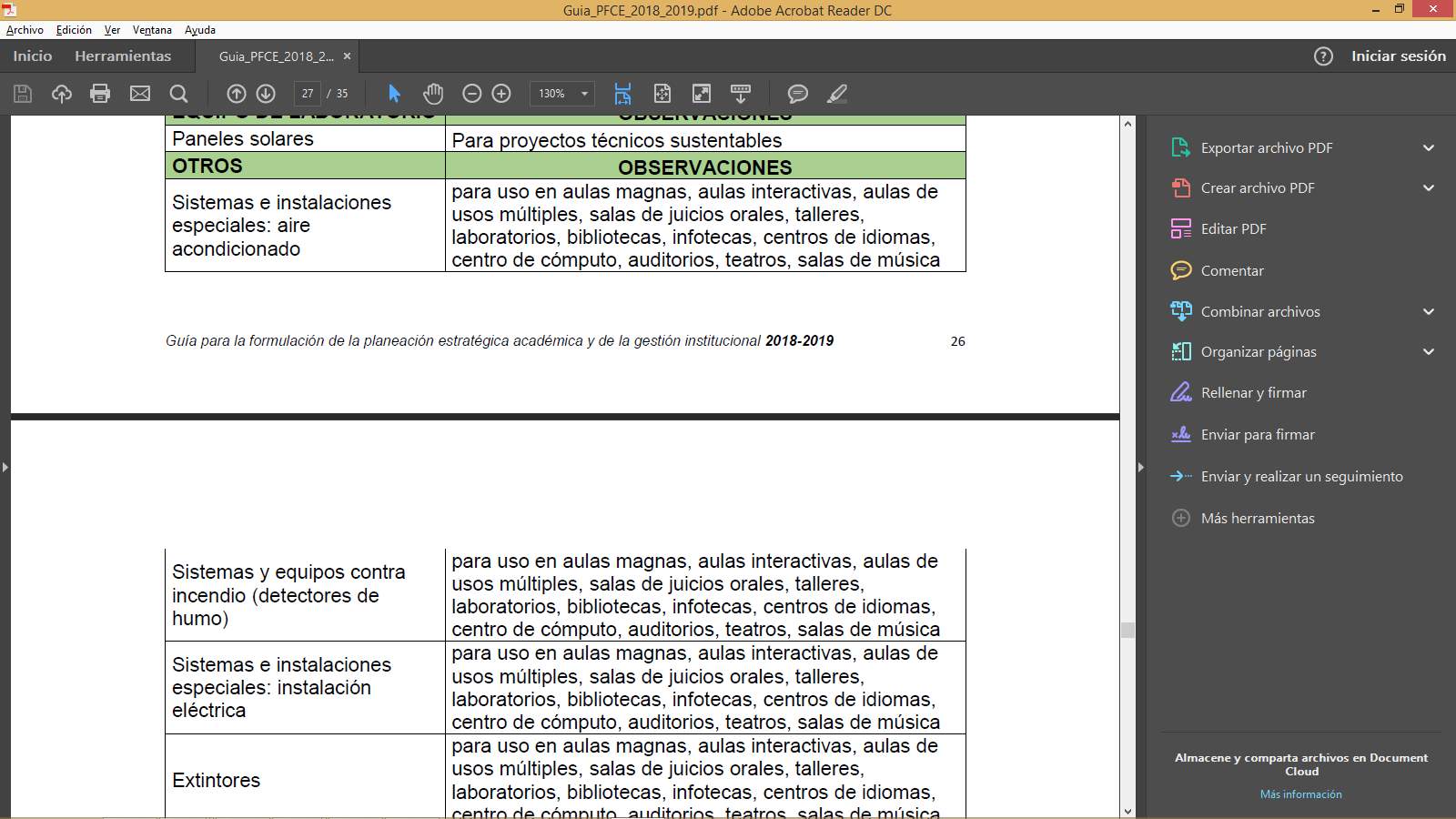 Conceptos que se incorporan en el FAM
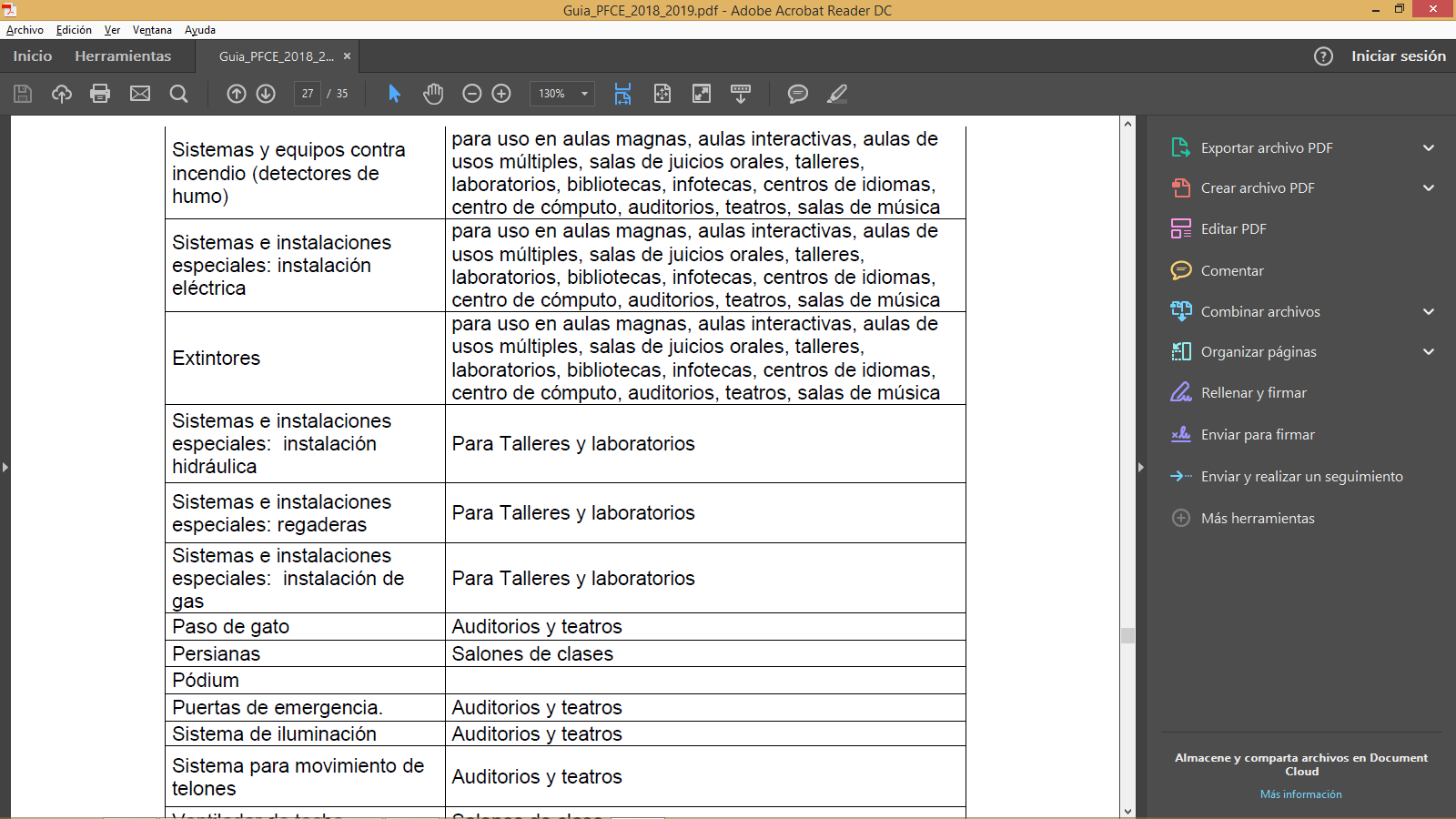 Conceptos que se incorporan en el FAM
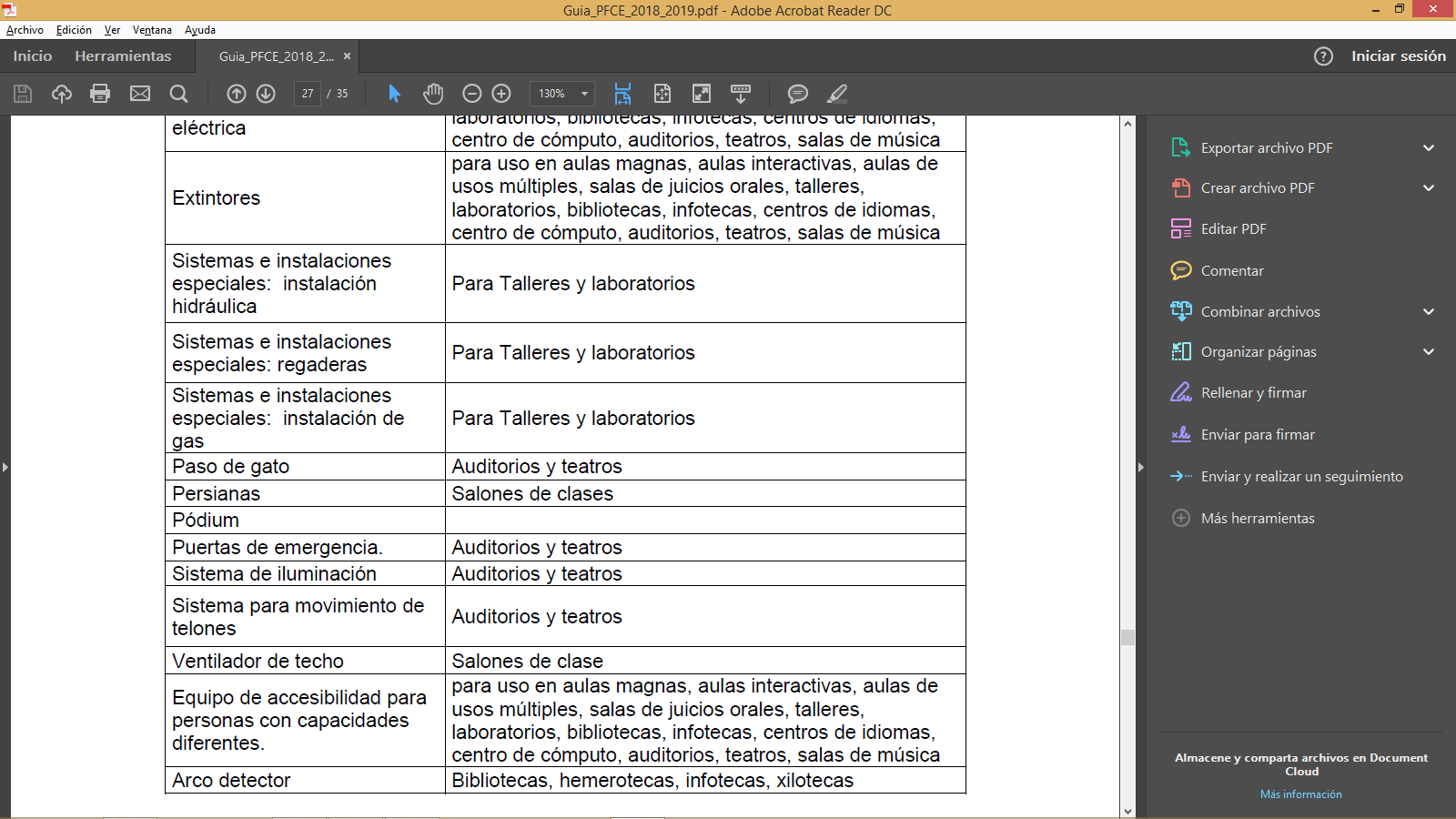 Criterios para la asignación de recursos
La disponibilidad presupuestal del programa.
El dictamen de evaluación y réplica, según sea el caso, del PFCE y sus proyectos asociados por los Comités de Evaluación sea favorable.
La dimensión y desarrollo de cada IES evaluada.
La comprobación del 100% de los recursos del PFCE 2016.
El cumplimiento trimestral académico y financiero establecido en los proyectos asociados del 2016 y 2017, relacionado con la evolución de los indicadores de los PE y en la comprobación de los montos calendarizados.
Conceptos que no apoya el PFCE 2018-2019
Becas, apoyos de transporte, alimentación y hospedaje a PTC para realizar estudios de posgrado.
Apoyos de transporte, alimentación y hospedaje a evaluadores para realizar las acreditaciones de los organismos reconocidos por el COPAES.
Becas para estudiantes.
Compensaciones salariales.
Compra de muebles para oficinas administrativas, obsequios y vehículos.
Compra de medicamentos que no tengan relación con alguno de los PE que se imparten en las IES.
Conceptos que no apoya el PFCE 2018-2019
Contratación de bases de datos, libros y revistas electrónicas (Esto se canalizará a través del Consorcio).
Cafetería de oficina y/o de eventos.
Gastos de operación tales como: pago de servicios de la IES (agua, luz y teléfono).
Honorarios para personal de la propia IES.
Publicaciones de libros y revistas no arbitradas.
Reconocimientos y estímulos para estudiantes.
Transporte, hospedaje y alimentación para firma de convenios.
Conceptos que no apoya el PFCE 2018-2019
Renta de espacios y mobiliario de la propia institución para la realización de eventos académicos.
Pago de personal de la institución y externo, para llevar a cabo presentaciones musicales, artísticas, teatrales, así como personal de seguridad.
Pago de peajes y combustible para personal administrativo.
Pago de propinas.
Pago para certificación de idiomas extranjeros.
Transporte, hospedaje y alimentación para establecer redes de colaboración.
Conceptos que no apoya el PFCE 2018-2019
Consultorías y asesorías sobre normas de calidad.
Membresías para asociaciones.
Servicios de diseño de páginas web.
Seguros de viaje.
Pago de Impresión de tesis para alumnos de posgrado.
Certificaciones para docentes en su área disciplinar.
Características de los proyectos de Gestión
Se podrán presentar un máximo de siete proyectos:
Problemas comunes a las DES que deban ser atendidos a nivel institucional.
Atender integralmente la problemática identificada en la autoevaluación de la gestión.
Fomentar la igualdad de género (Anexo XIV).
Adecuación o remodelación, equipamiento de Estancias Infantiles y Guarderías.
Características de los proyectos de Gestión
Atender las necesidades de adecuación y construcción de espacios físicos (Anexo XVI).
 un sexto y séptimo proyecto relacionados con la integración de redes interinstitucionales de investigación. Se incluirán conforme a lo establecido en el marco de la integración de Redes Interinstitucionales de Investigación que publique la DGESU.

Los anexos se pueden descargar de la página de la Secretaría http://planeacion.uaemex.mx/
Usuario: progins_spydi
Contraseña: progins_spydi17
Estructura de un proyecto integral
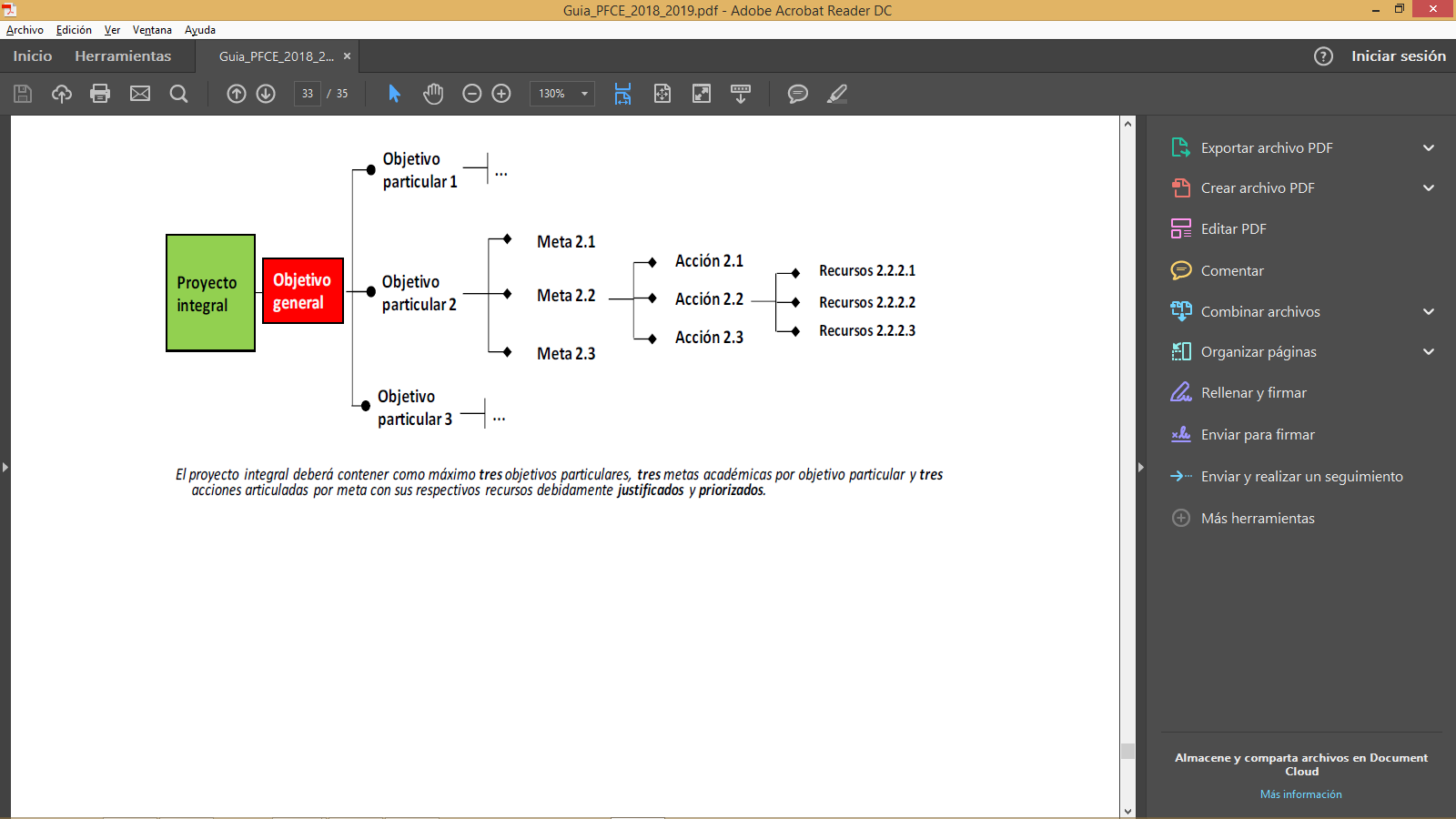 Contenido mínimo de un proyecto integral
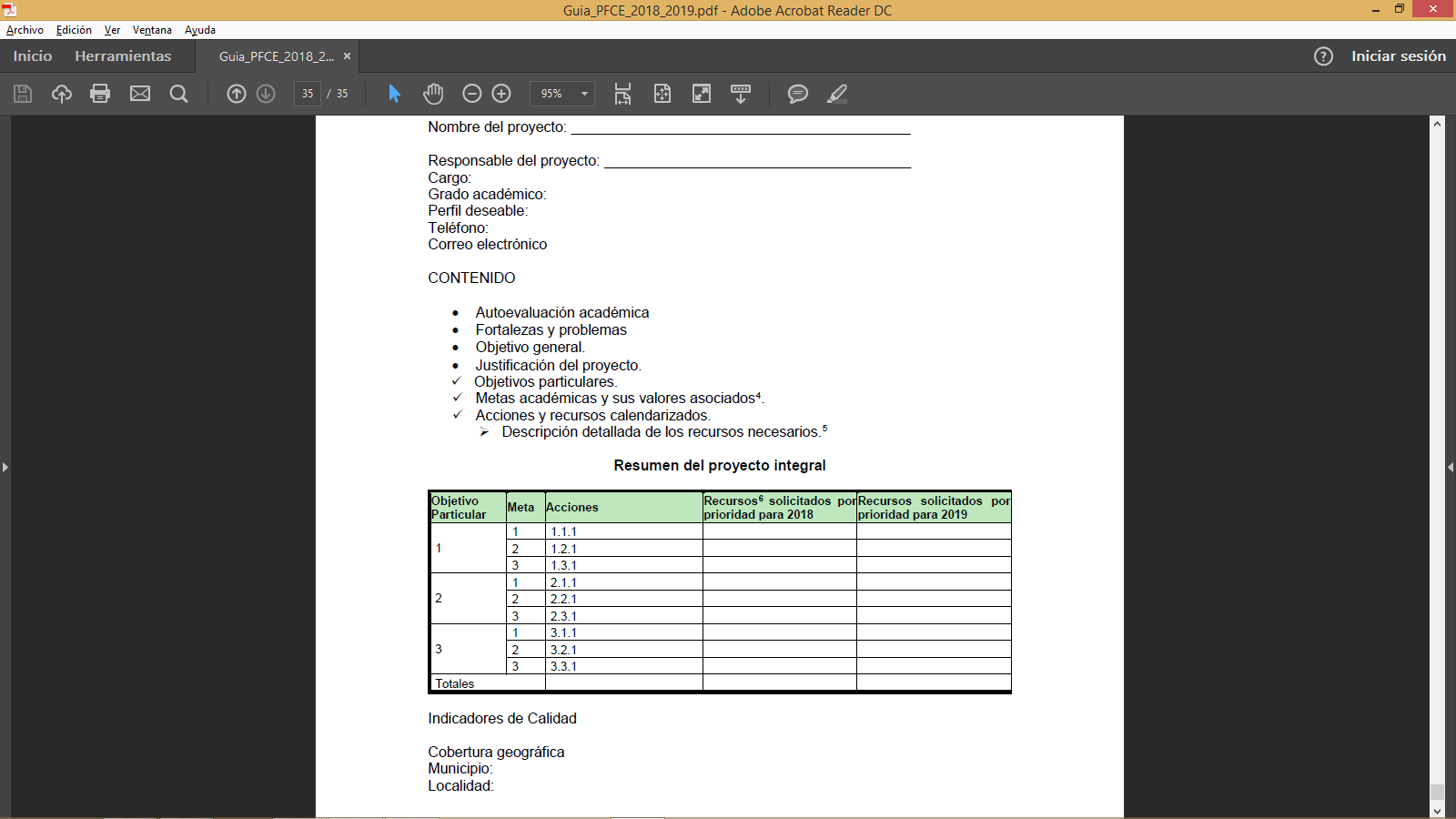 Consideraciones para el  proyecto integral
Las metas deberán ser académicas y no referirse sólo a la adquisición de equipos o materiales.

La descripción de los conceptos de gasto se deberá realizar conforma a los criterios establecidos en el Anexo XV.

Es importante realizar una calendarización para la aplicación de los recursos.

Cuando se autorice el ejercicio del proyecto es importante que se aplique en cada uno de los años.
Insumos para la elaboración
Resultados de la evaluación del PFCE 2016-2017.

PFCE 2016-2017.

Evolución de los principales indicadores de capacidad y competitividad académica.

Recomendaciones de CIEES y COPAES, y del Comité evaluador de los programas de posgrado en el PNPC.
Requerimientos de Información para el PFCE 2018-2019
Atención a problemas comunes de las DES.
Autoevaluación:
II.1. Análisis de la cobertura con equidad
II.2. Análisis de programas de estudios flexibles e integrales.
II.3. Análisis de enseñanzas pertinentes y en contextos reales.
II.7. Análisis de la capacidad académica.
II.8. Análisis de la formación integral del estudiante.
09_Anexo_IX_Problemas_Fortalezas_PFCE.
Requerimientos de Información
Atención a problemas comunes de las DES.
Actualización de la planeación: Plantear políticas, objetivos, estrategias y acciones 
Mejorar la cobertura con equidad. 
Contar con programas de estudio flexibles e integrales.
Impulsar enseñanzas pertinentes y en contextos reales. 
Mejorar la atención y formación integral del estudiante. 
Mejorar y/o fortalecer competitividad académica.
Requerimientos de Información
Gestión:
Autoevaluación:
II.4. Análisis del uso de las Tecnologías de la Información y Comunicación.
II.9 Análisis de la evaluación de la gestión.
II.10 Análisis de la capacidad física instalada.
II.11. Análisis de los problemas estructurales.
09_Anexo_IX_Problemas_Fortalezas_PFCE.
Requerimientos de Información
Gestión:
Actualización de la planeación: Plantear políticas, objetivos, estrategias y acciones:
Impulsar del uso de las Tecnologías de la Información y Comunicación.
Fortalecer la evaluación de la gestión institucional. 
Aprovechar la capacidad física instalada y la consolidación de los espacios ya existentes. 
Resolver los problemas estructurales. 

Indicadores de calidad:
11_Anexo_XI_Indicadores_Resultado_PFCE.
Requerimientos de Información
Secretaría de Investigación y Estudios avanzados.
Autoevaluación:
II.7. Análisis de la competitividad académica.
Anexos\09_Anexo_IX_Problemas_Fortalezas_PFCE.xlsx
Actualización de la planeación: Plantear políticas, objetivos, estrategias y acciones 
Mejorar y/o fortalecer la capacidad académica.
Requerimientos de Información para el PFCE 2018-2019
Coordinación Institucional de Equidad de Género.
Autoevaluación:
II.12 Análisis de la igualdad de género universitaria.
Anexos\09_Anexo_IX_Problemas_Fortalezas_PFCE.xlsx
Actualización de la planeación: Plantear políticas, objetivos, estrategias y acciones:
Fomentar la igualdad de género universitaria.
Indicadores de calidad:
11_Anexo_XI_Indicadores_Resultado_PFCE.
Cronograma de trabajo
Recomendaciones
Entregar los documentos en los tiempos establecidos.

Justificar ampliamente cada uno de los recursos solicitados.

El proyecto que se presente debe ser congruente con los problemas detectados y aprovechando las fortalezas.
Recomendaciones para las DES
El software así como el equipo de cómputo especializado que se solicite estará validado por la DTIC.
La movilidad de estudiantes será revisado por las secretarías de Docencia y de Cooperación Internacional.